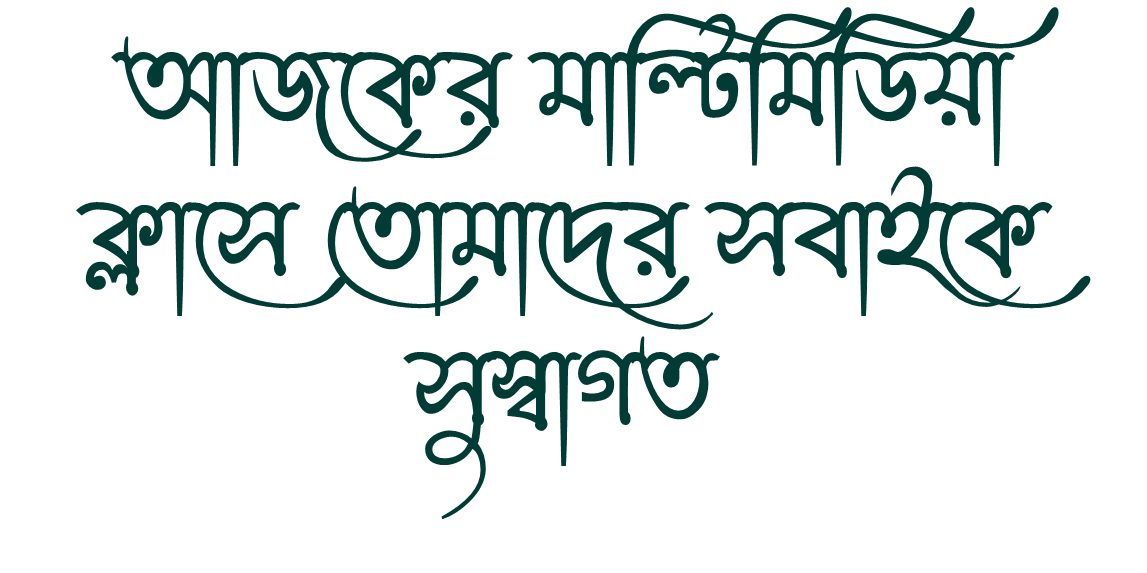 1
অষ্টম-শ্রেনি
 বিষয়‌ঃ আইসিটি
 অধ্যায়-১0ম–পাঠ-1ম
 সময়ঃ ৫০ মিনিট
 তারিখঃ 01/০7/২০২০ খ্রিঃ
শিক্ষক পরিচিতি
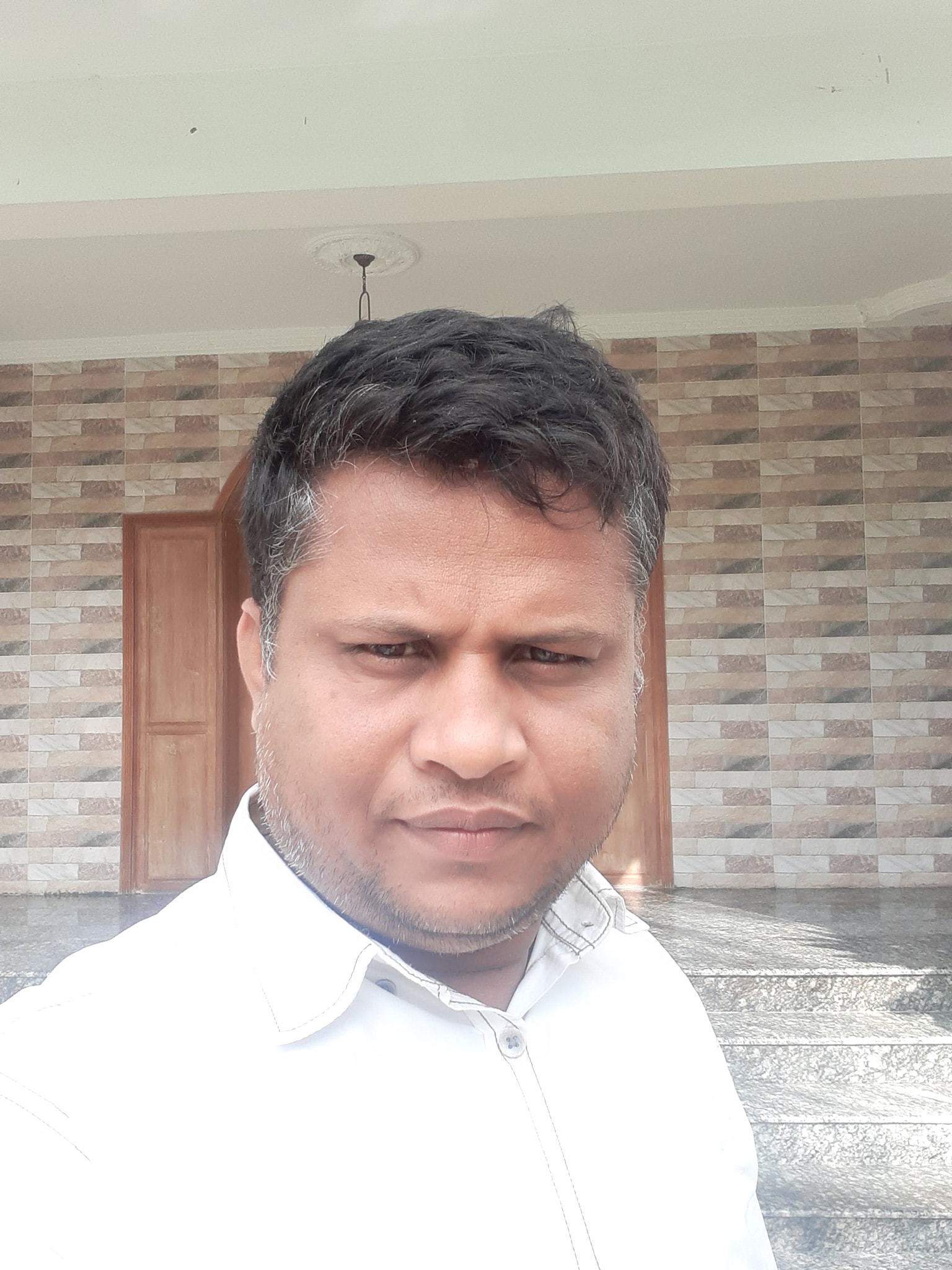 নাম: মোঃ রুহুল আমিন
সহকারি শিক্ষক (তথ্য ও যোগাযোগ প্রযুক্তি )
সারাংপুর  বিলাতেশ্বরী উচ্চ বিদ্যালয়।
সারাংপুর,বাটরা,নাগরপুর,টাঙ্গাইল।
মোবাইল নম্বরঃ  01911-147680
ই-মেইলঃmdruhulamin.cse@gmail.com
Facebook ID. facebook.com/mdruhulamin.cse2020
2
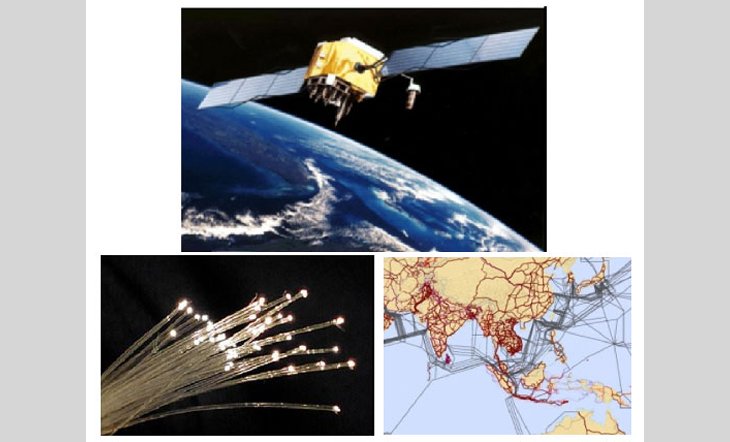 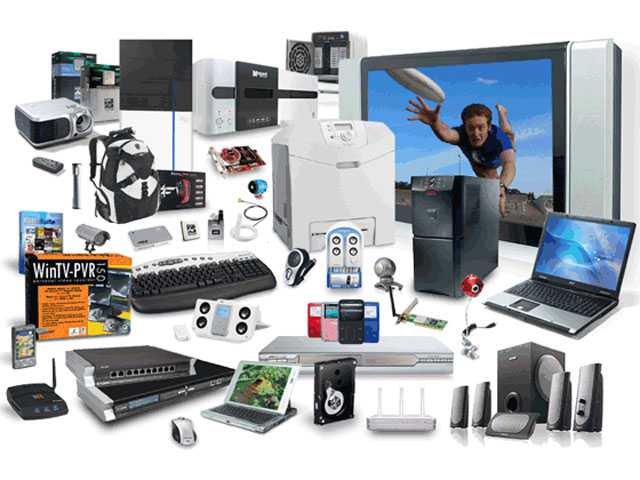 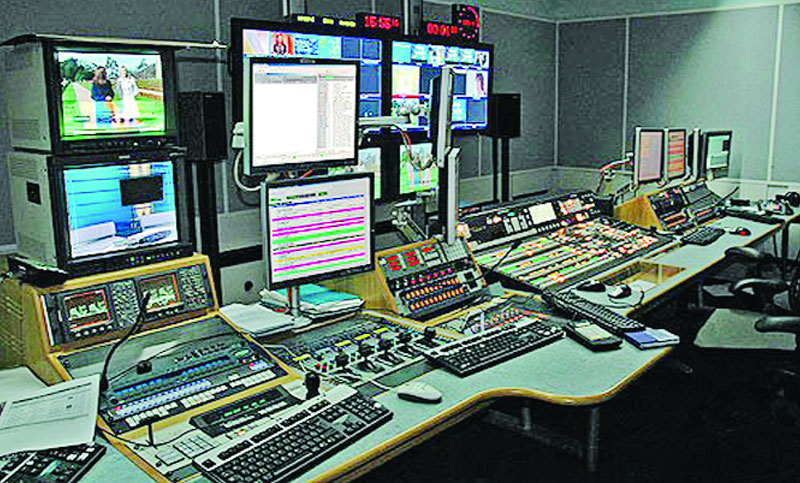 ছবিটি দেখে কিছু বুঝা যায়?
এবার বলো ছবিটি কিসের?
3
[Speaker Notes: শ্রদ্ধেয় শিক্ষক মন্ডলীদের স্লাইডের ছবিগুলো দেখে শিক্ষার্থীদেরকে পাঠদান করতে হবে ।]
আজকের পাঠের বিষয়
“তথ্য ও যোগাযোগ প্রযুক্তি”
4
শিখনফল
পাঠ শেষে শিক্ষার্থীরা...
তথ্য ও যোগাযোগ প্রযুক্তি কী ? তা ব্যাখ্যা করতে পারবে ।
তথ্য ও যোগাযোগ প্রযুক্তি প্রয়োগে বিভিন্ন সুবিধাদি ব্যাখ্যা করতে পারবে ।
তথ্য ও যোগাযোগ প্রযুক্তির গুরুত্ব ব্যাখ্যা করতে পারবে ।
তথ্য ও যোগাযোগ প্রযুক্তির সাহায্যে বিভিন্ন বিষয় অনেক সহজ তা জানতে পারবে ।
5
তথ্য ও যোগাযোগ প্রযুক্তি
তথ্য ব্যবস্থার সাথে সংশ্লিষ্ট প্রযুক্তিকে বলে তথ্য প্রযুক্তি
একস্থান থেকে অন্য স্থানে নির্ভরযোগ্য ভাবে তথ্য আদান প্রদানে ব্যবহৃত প্রযুক্তিই হচ্ছে যোগাযোগ প্রযুক্তি
তথ্য প্রযুক্তি
তথ্য ও যোগাযোগ প্রযুক্তি
6
যোগাযোগ প্রযুক্তি
[Speaker Notes: শ্রদ্ধেয় শিক্ষক মন্ডলীদের স্লাইডের ছবিগুলো দেখে শিক্ষার্থীদেরকে পাঠদান করতে হবে ।]
তথ্য ও যোগাযোগ প্রযুক্তির ভাগ
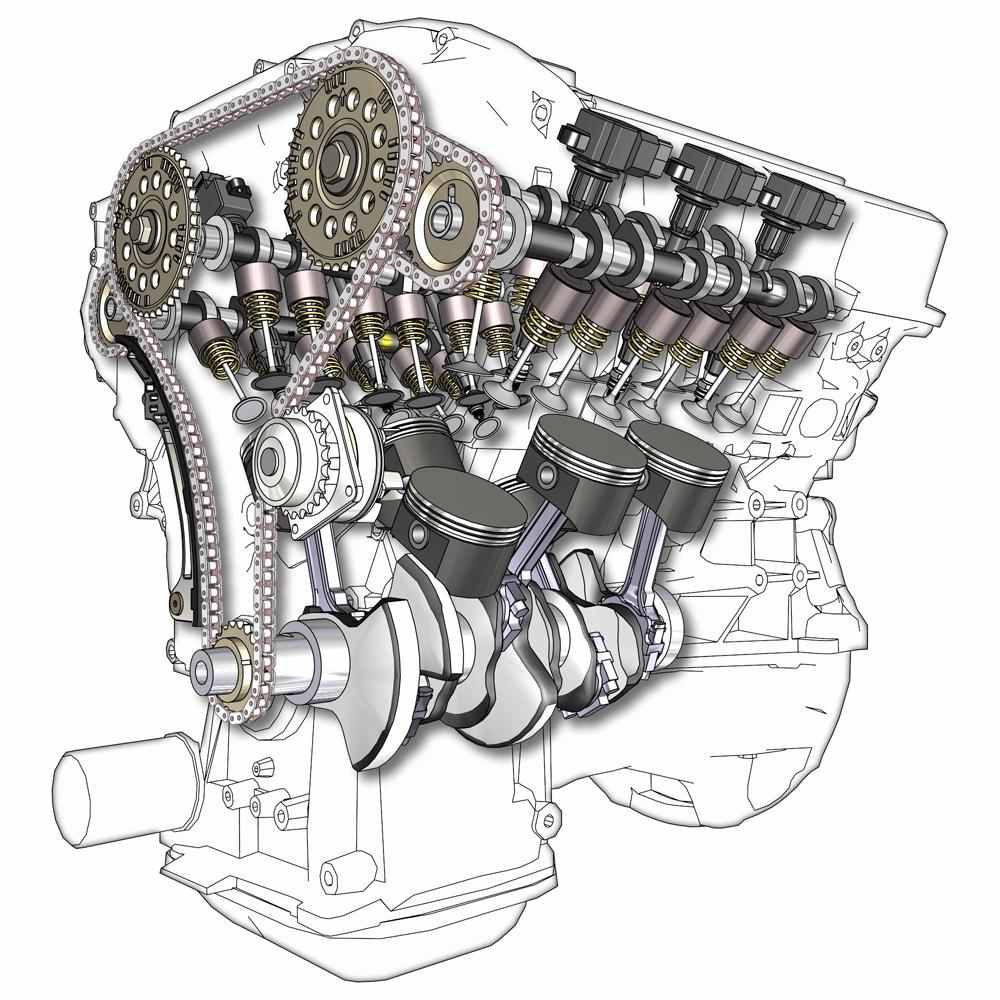 ১। কম্পিউটিং ও ইনফরমেশন
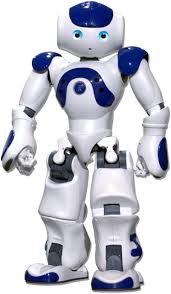 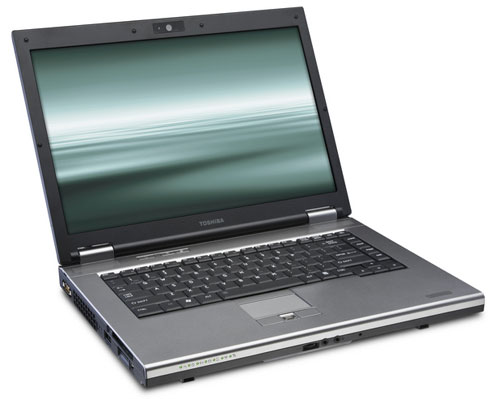 ডেটা প্রসেসিং
কৃত্রিম বুদ্ধিমত্তা
এক্সপার্ট সিস্টেম
7
[Speaker Notes: শ্রদ্ধেয় শিক্ষক মন্ডলীদের স্লাইডের ছবিগুলো দেখে শিক্ষার্থীদেরকে পাঠদান করতে হবে ।]
২। ব্রডকাষ্টিং
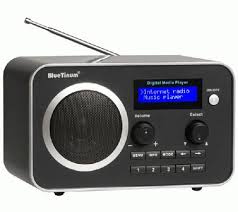 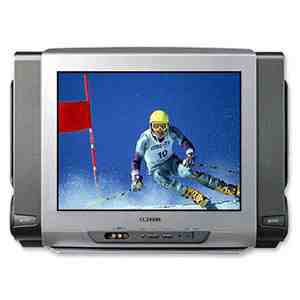 টেলিভিশন
রেডিও
8
[Speaker Notes: শ্রদ্ধেয় শিক্ষক মন্ডলীদের স্লাইডের ছবিগুলো দেখে শিক্ষার্থীদেরকে পাঠদান করতে হবে ।]
৩। টেলিকমিউনিকেশন
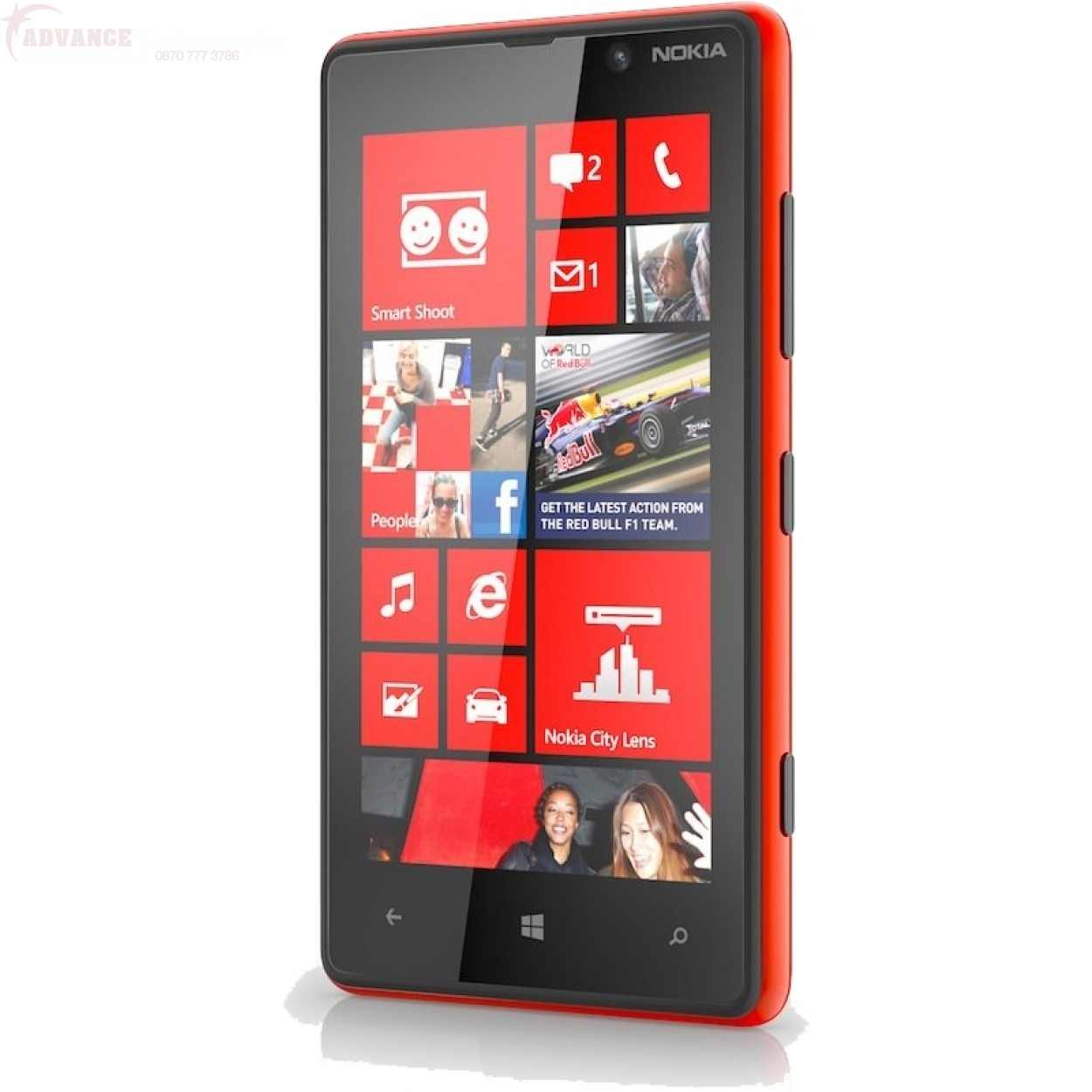 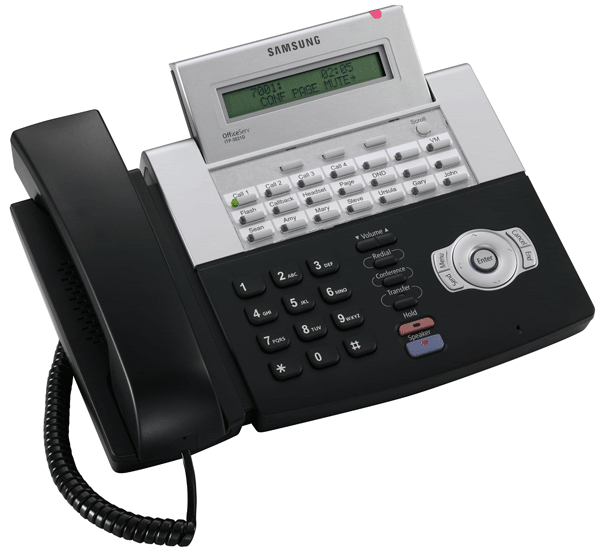 মোবাইল ফোন
টেলিফোন
9
[Speaker Notes: শ্রদ্ধেয় শিক্ষক মন্ডলীদের স্লাইডের ছবিগুলো দেখে শিক্ষার্থীদেরকে পাঠদান করতে হবে ।]
৪। ইন্টারনেট
স্যাটেলাইট
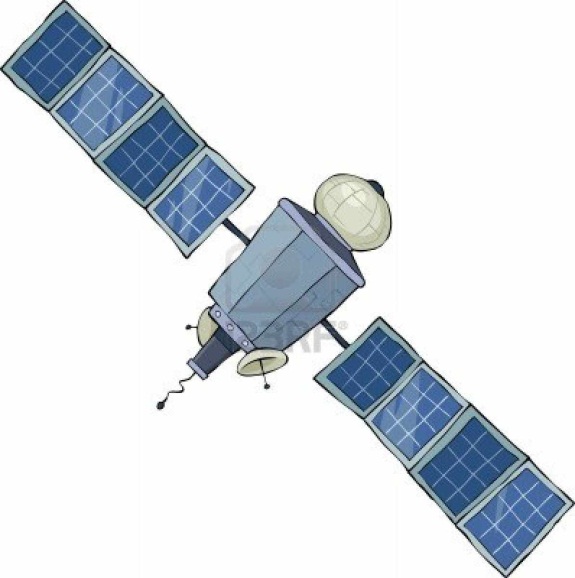 ডেটা কমিউনিকেশন
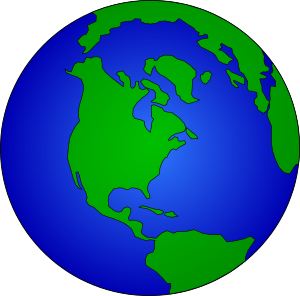 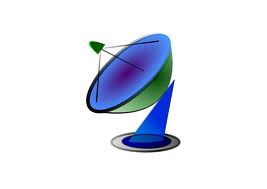 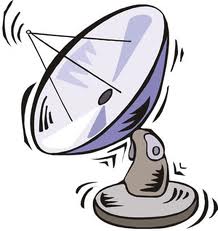 পৃথিবী
চিত্র: স্যাটেলাইট কমিউনিকেশন
10
[Speaker Notes: শ্রদ্ধেয় শিক্ষক মন্ডলীদের স্লাইডের ছবিগুলো দেখে শিক্ষার্থীদেরকে পাঠদান করতে হবে ।]
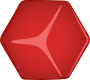 একক কাজ
তথ্য ও যোগাযোগ প্রযুক্তি কী?
11
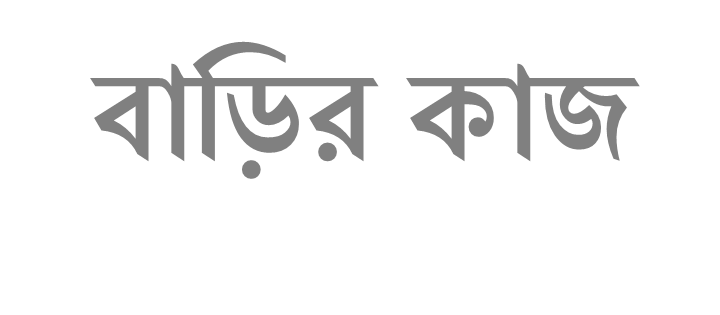 তথ্য ও যোগাযোগ প্রযুক্তির গুরুত্ব বাড়ি থেকে মূল বই এবং এই মাল্টিমিডিয়া
     ক্লাসের আলোচনা থেকে লিখে শিখে আসবে।
12
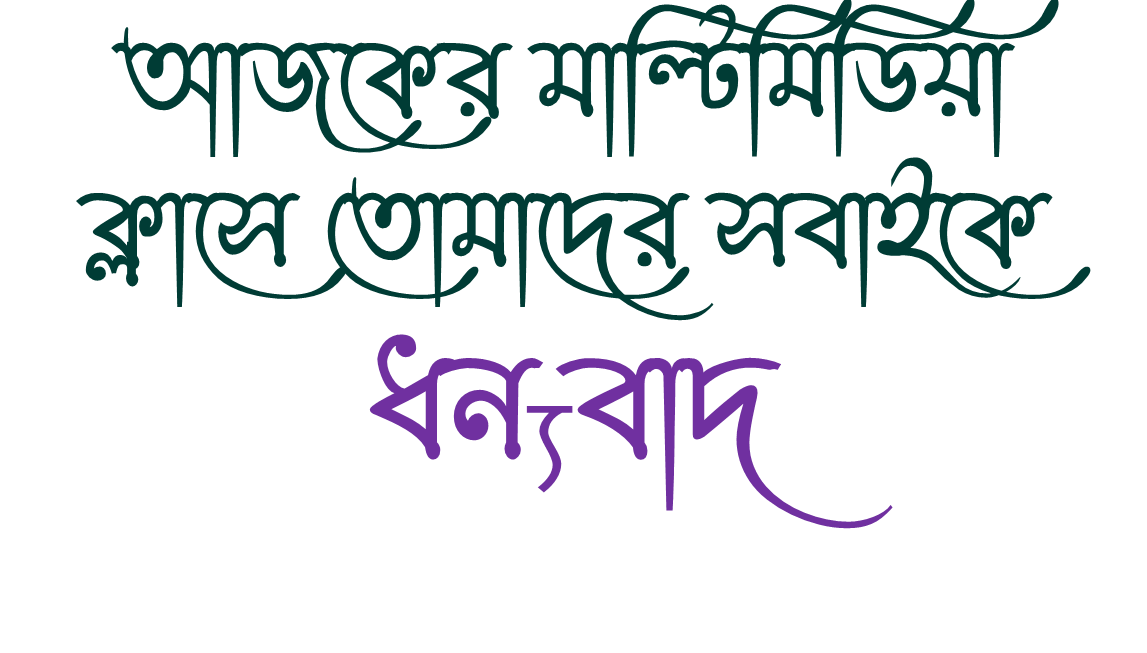 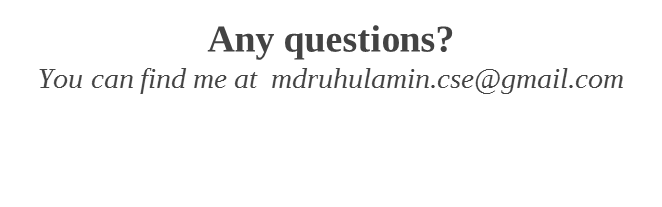 13